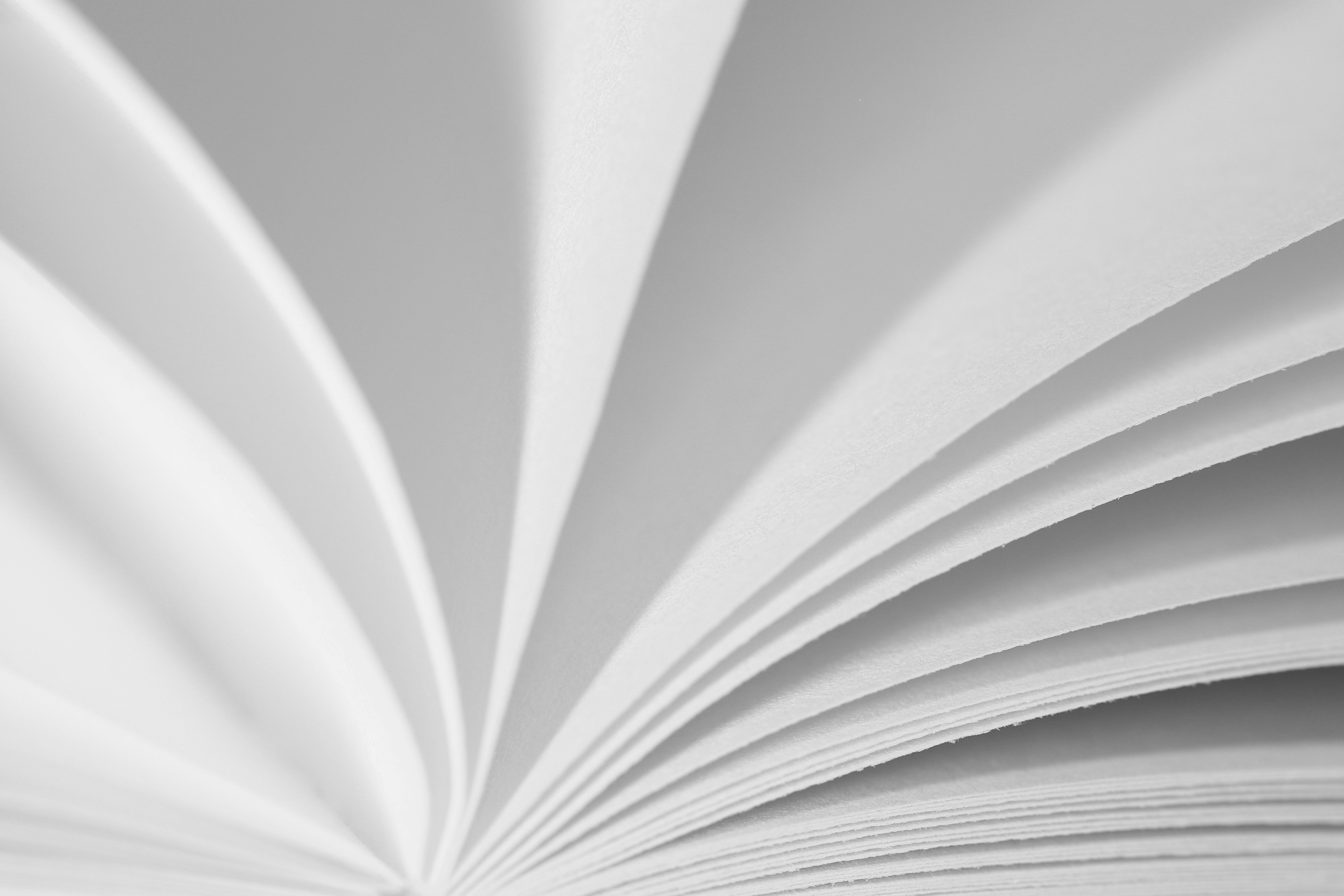 BoRN + Unite Us Data Report
9/28/22-12/31/22
2nd Quarter
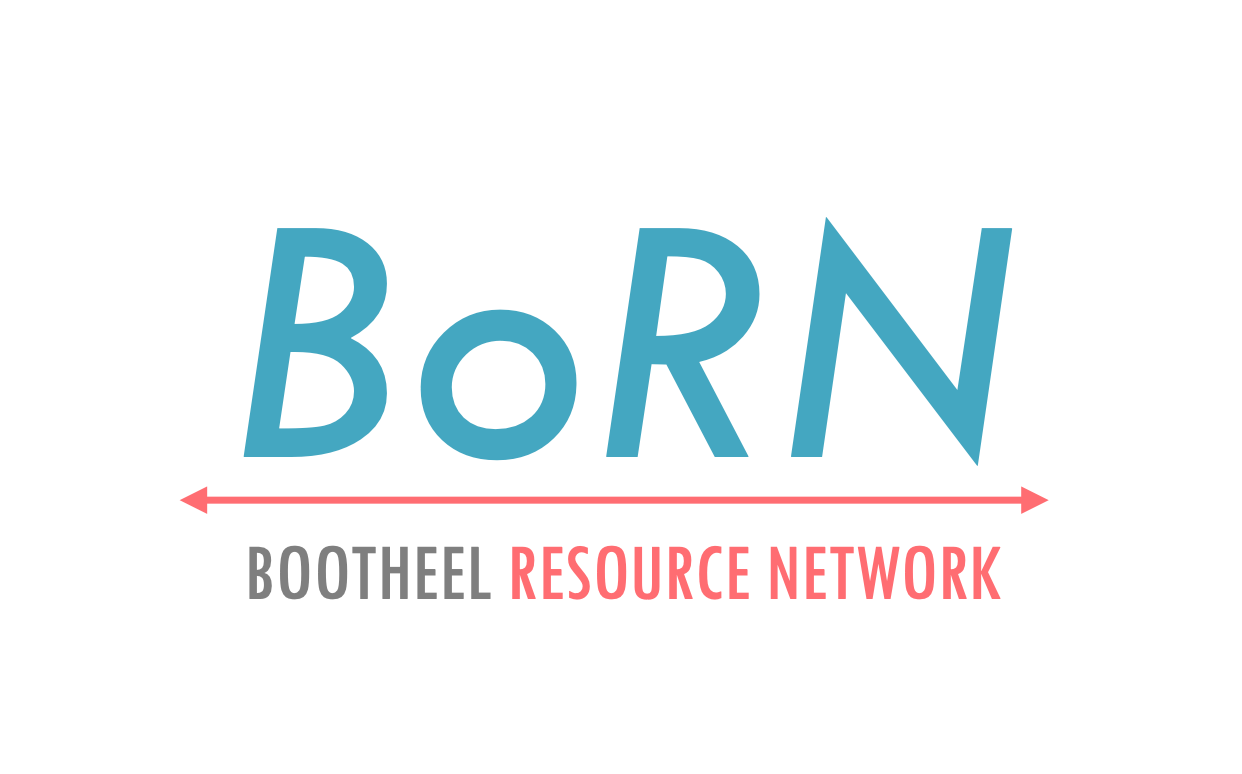 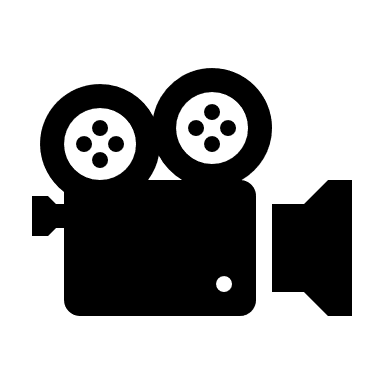 INTRODUCTIONS: 
Please share in chat:
First and Last Name
Organization you work for (if applicable)
Counties you serve (if applicable)
Current list of (regional) partners: 










Don’t forget about statewide partners! You find more by clicking the “MyNetwork” tab at the top of your Unite Us page. These include Catholic Charities, Mers Goodwill, Lutheran Family and Children’s Services, and more.
Updated website
Bootheel Babies – Bootheel Babies and Families is a comprehensive community effort to reduce infant mortality in Southeast Missouri
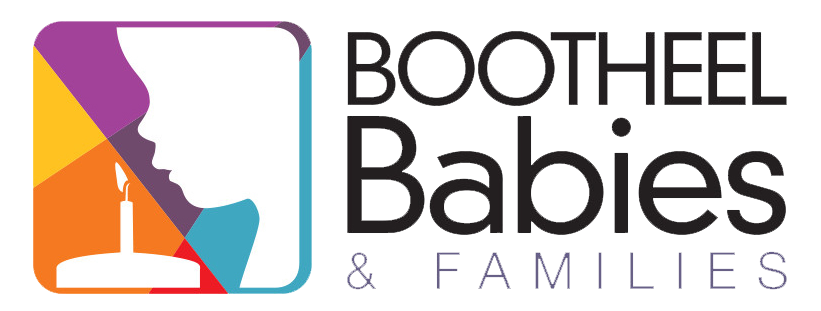 2nd 
QUARTER
DATA
9/28/22-12/31/22
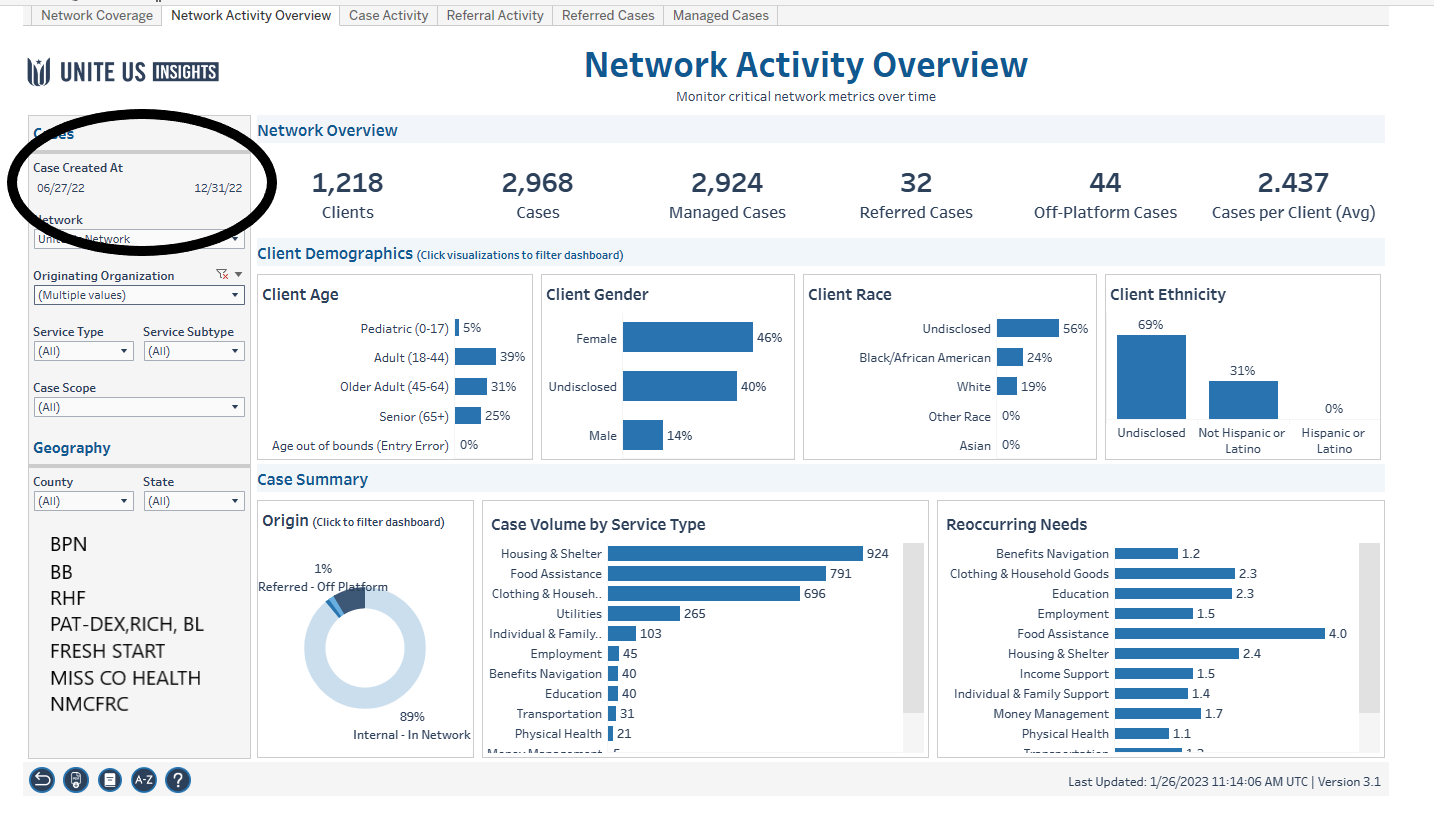 Workbook: Insights Center (uniteus.io)
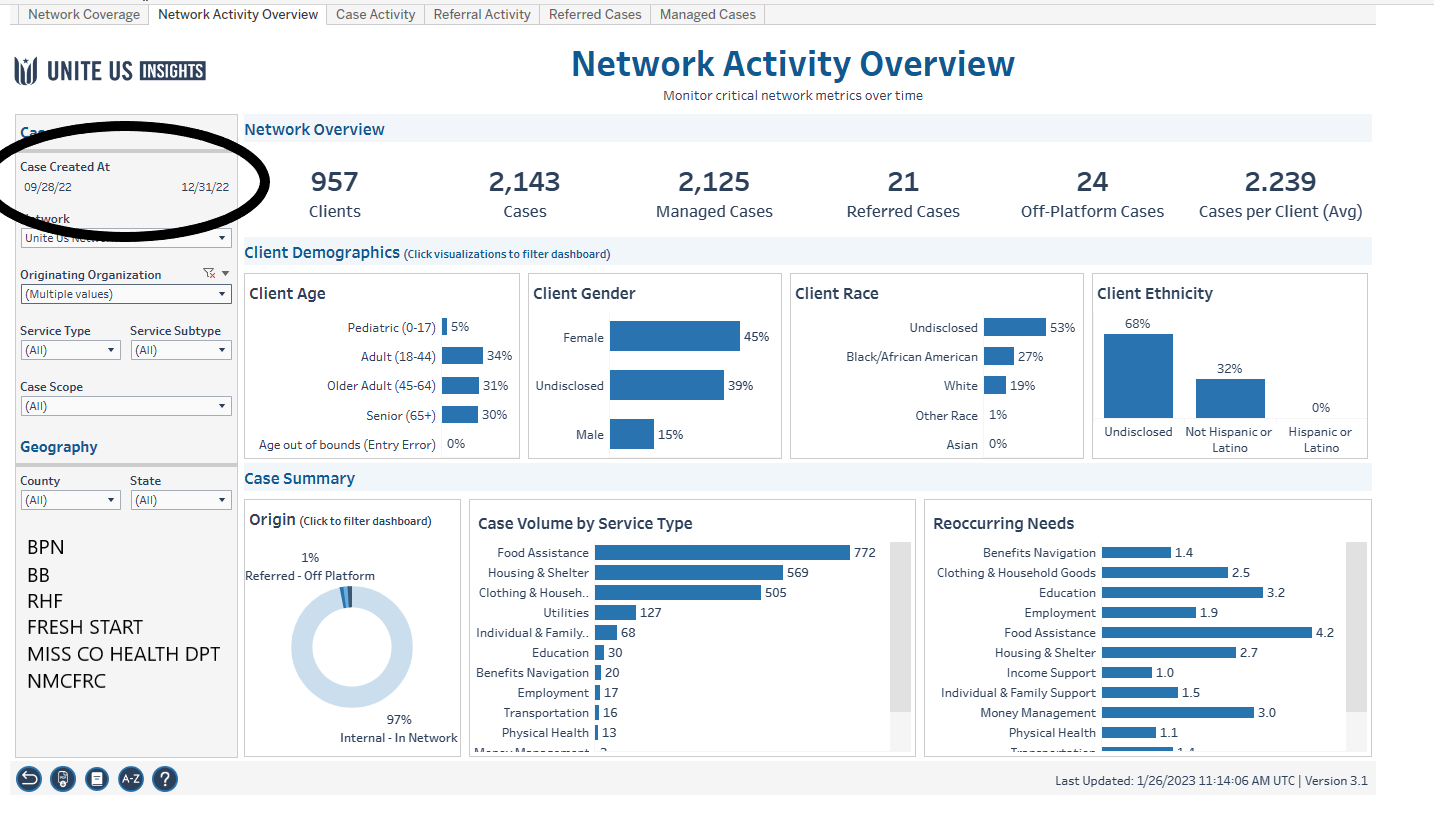 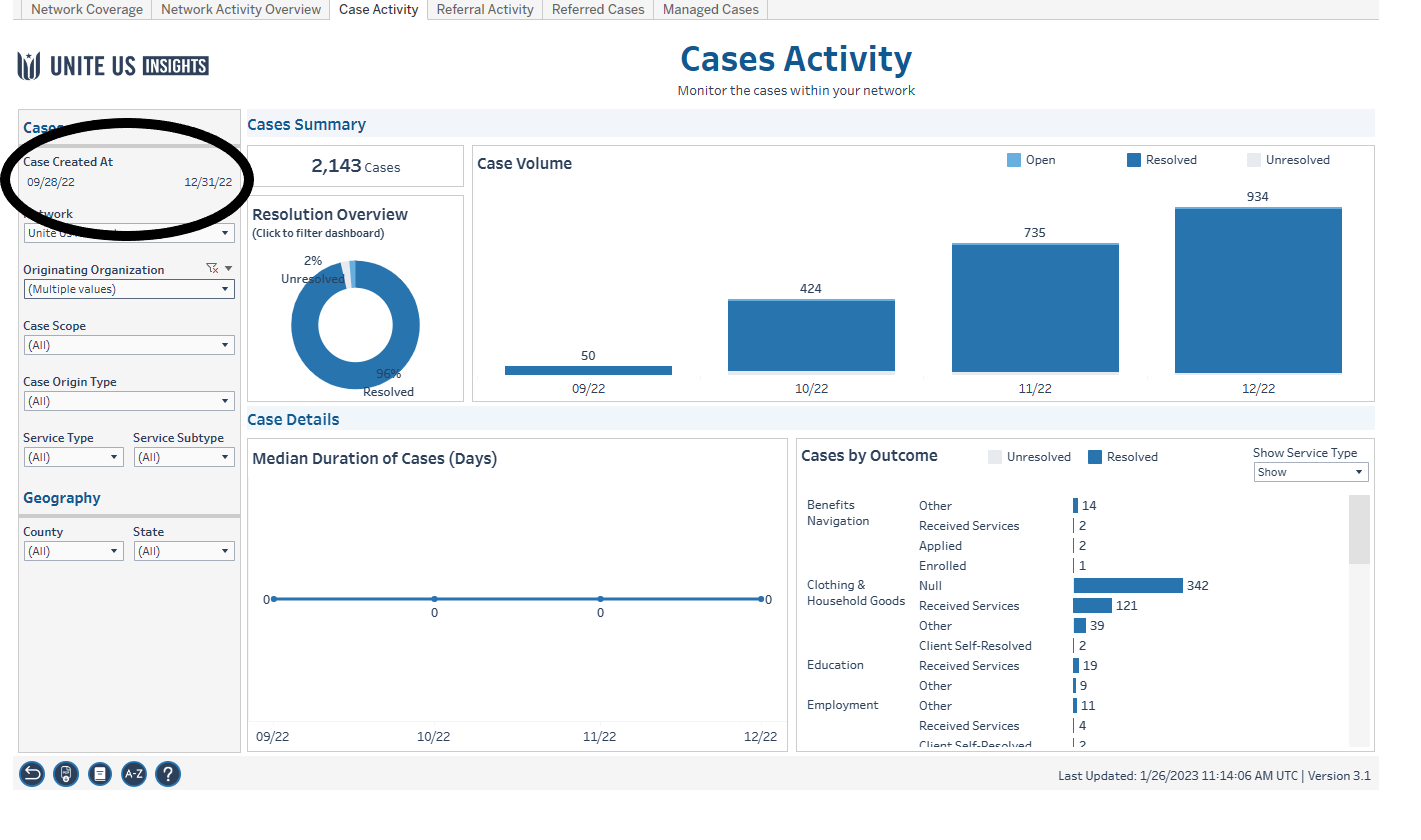 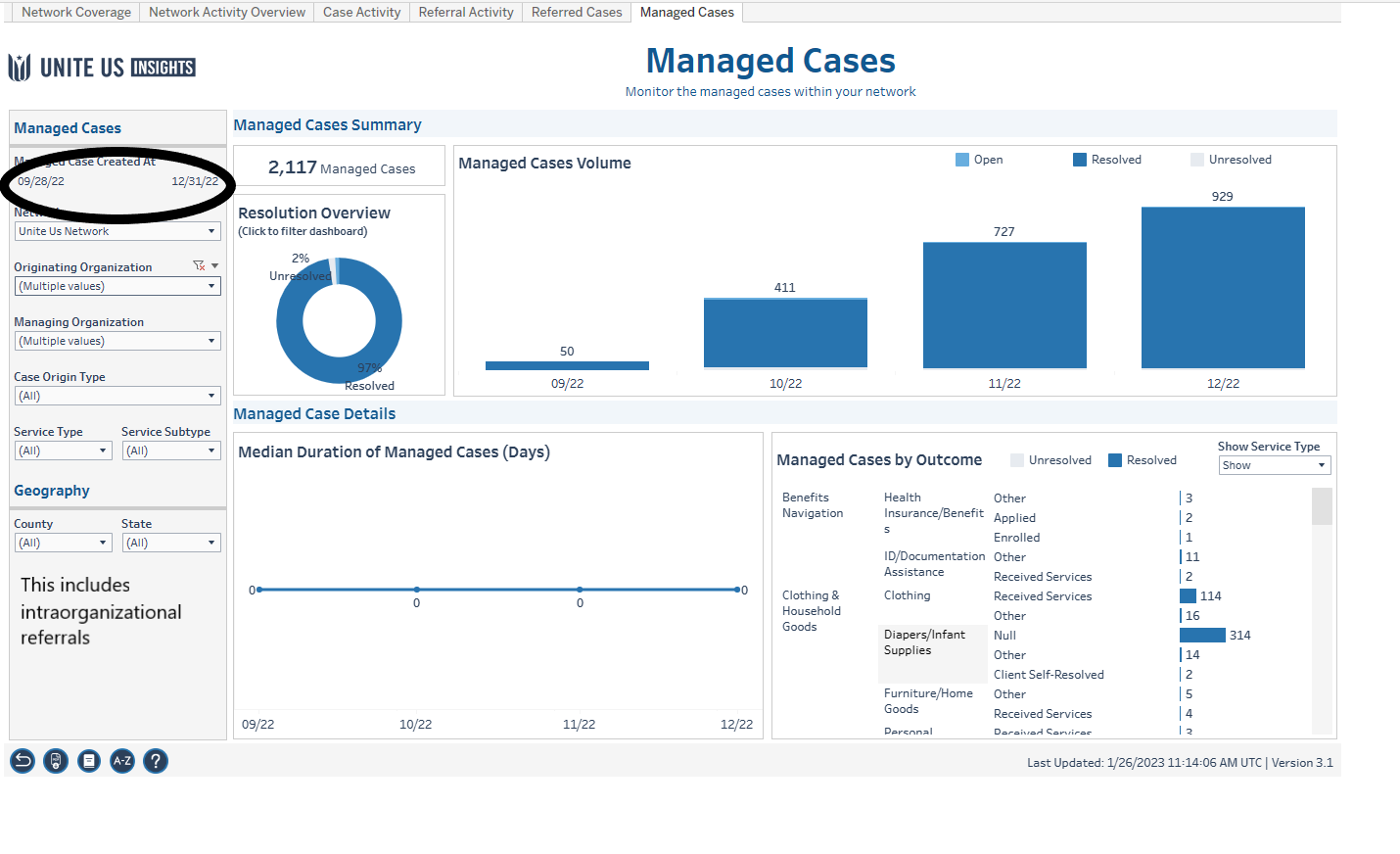 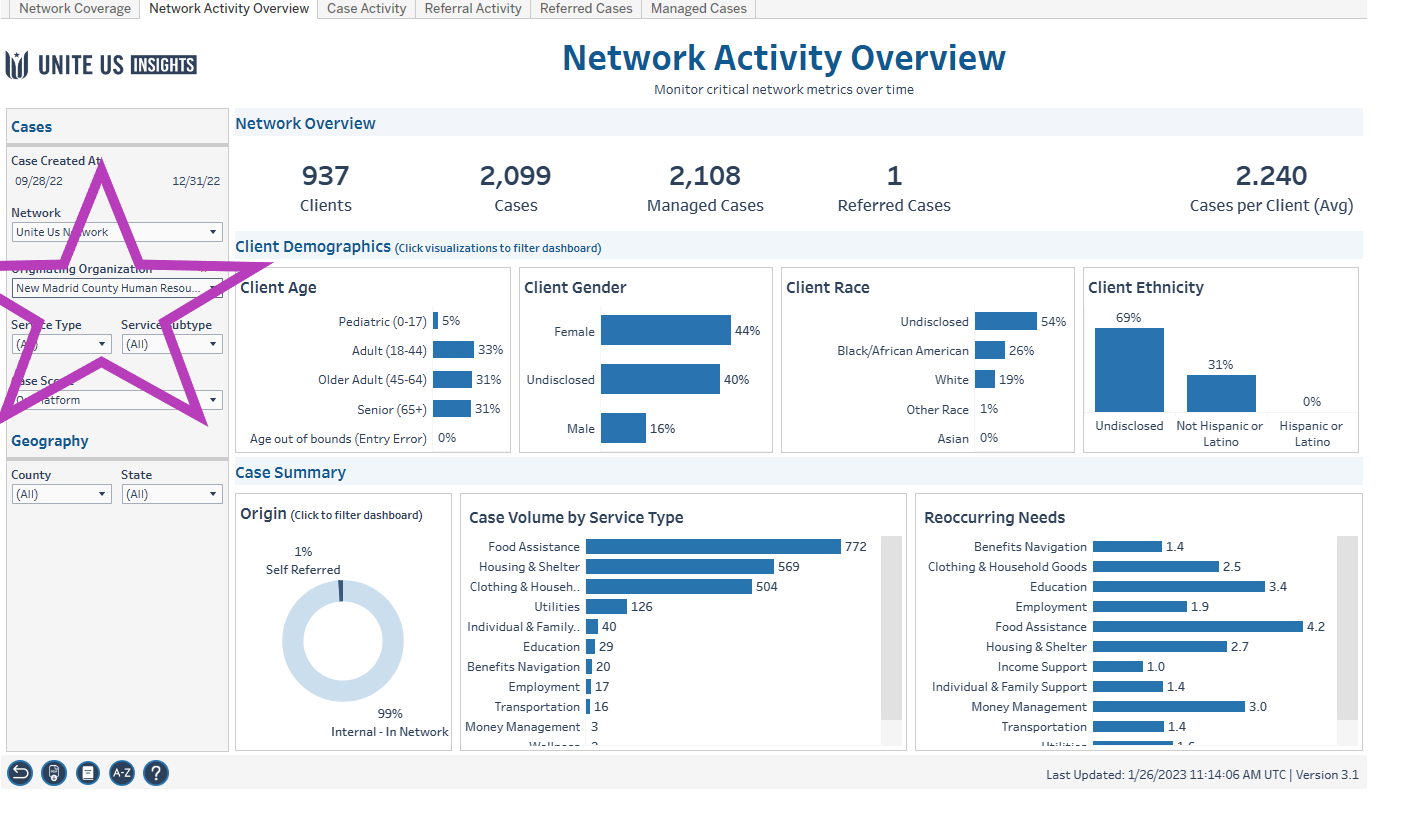 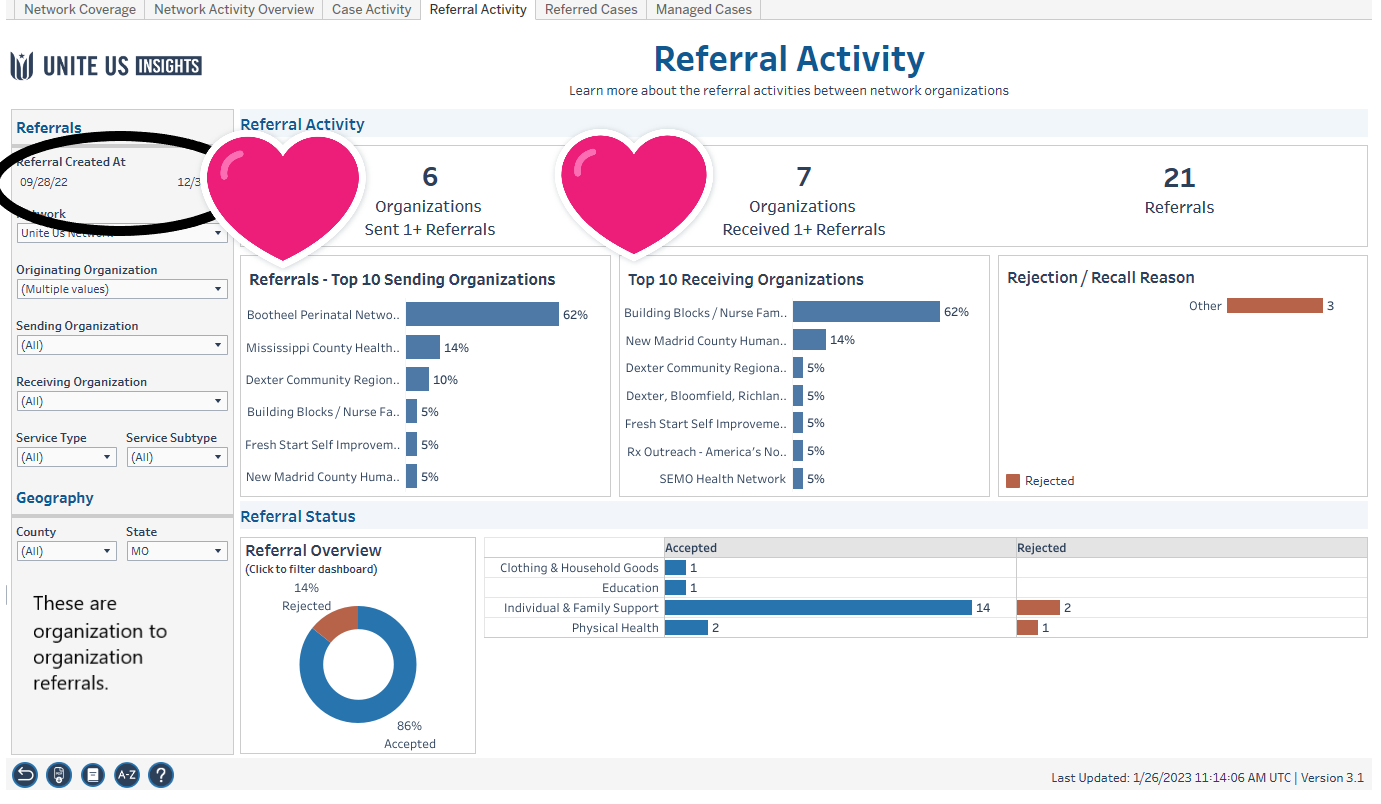 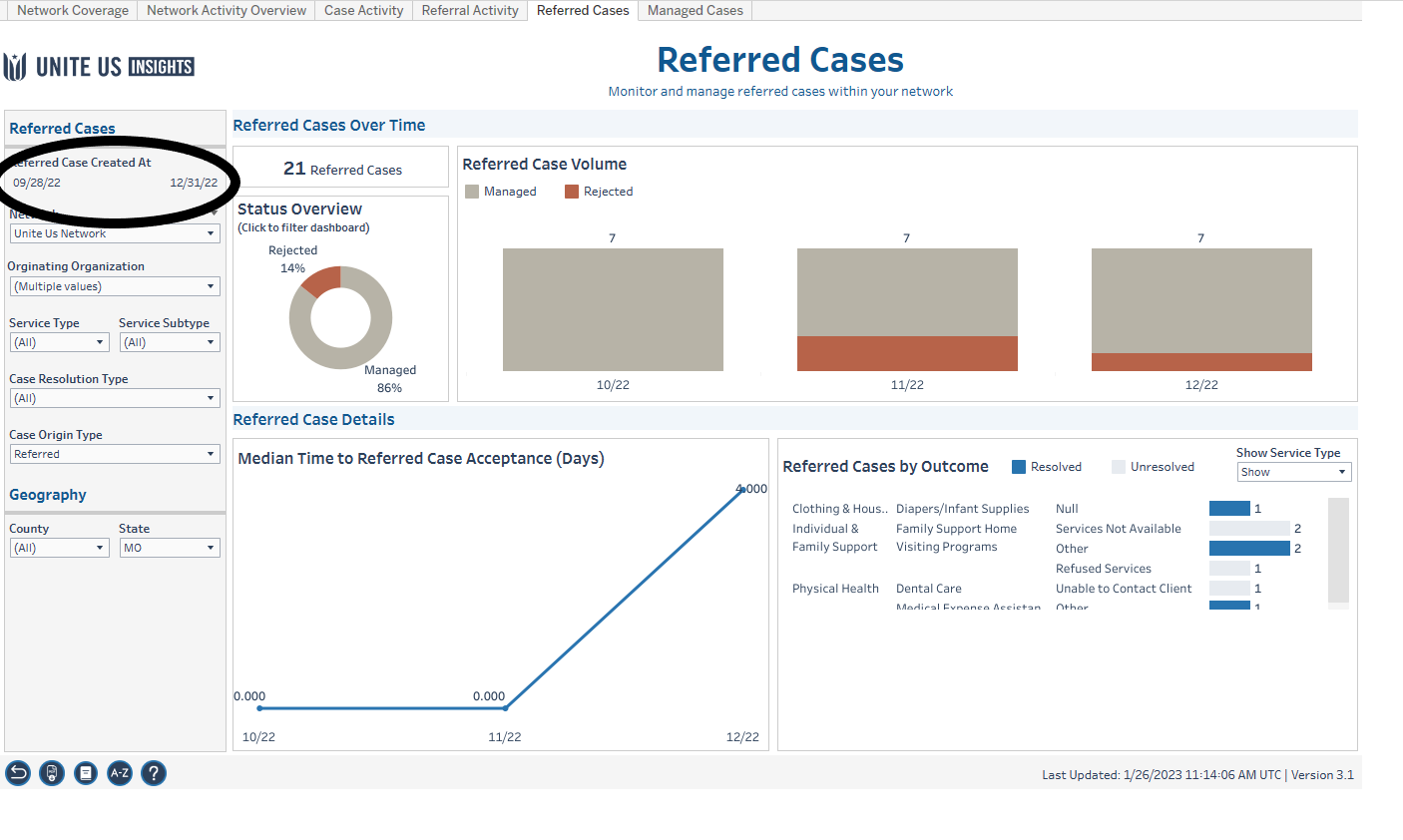 6 month
Health Equity Data
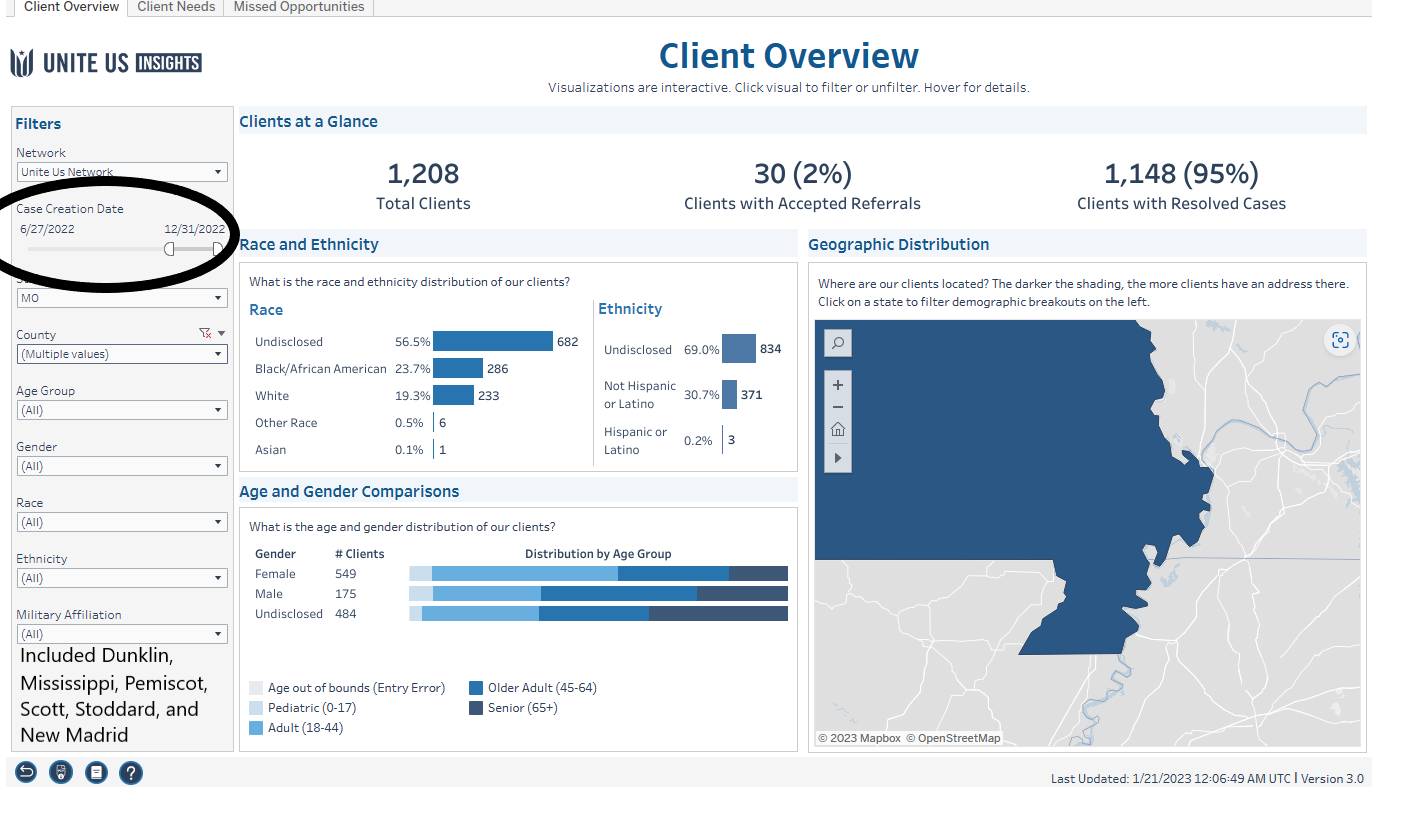 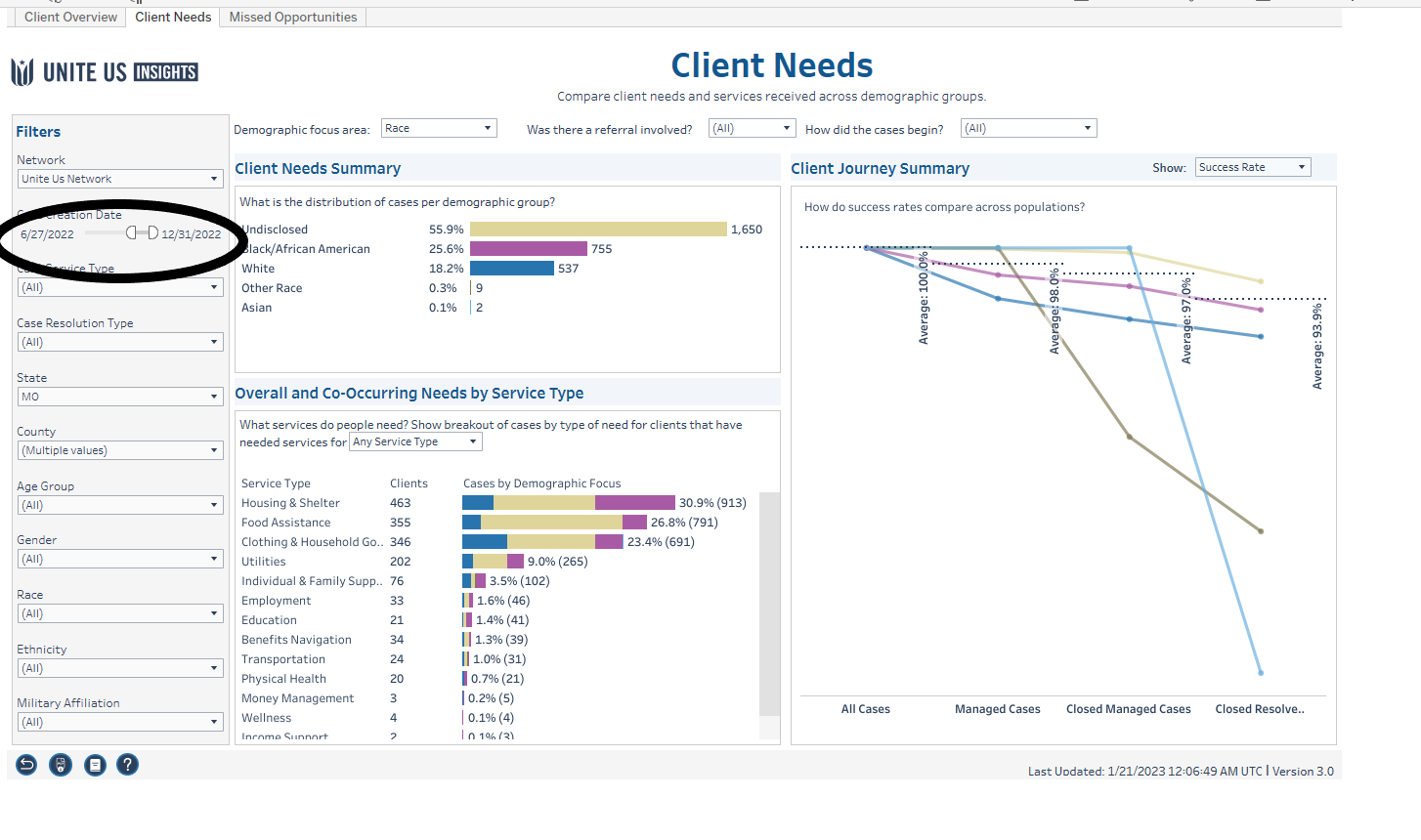 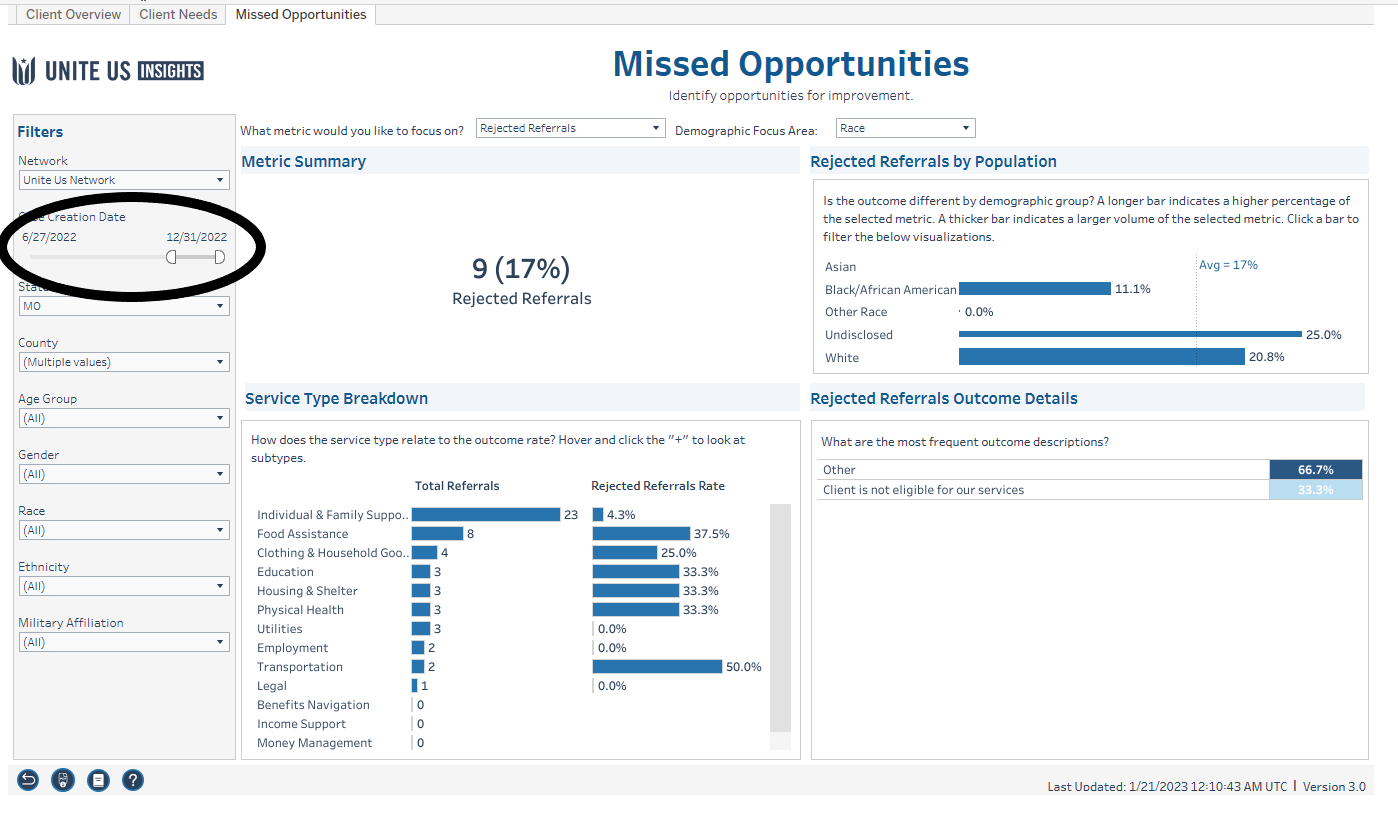 2nd 
QUARTER
Mindi Allison, Unite Us
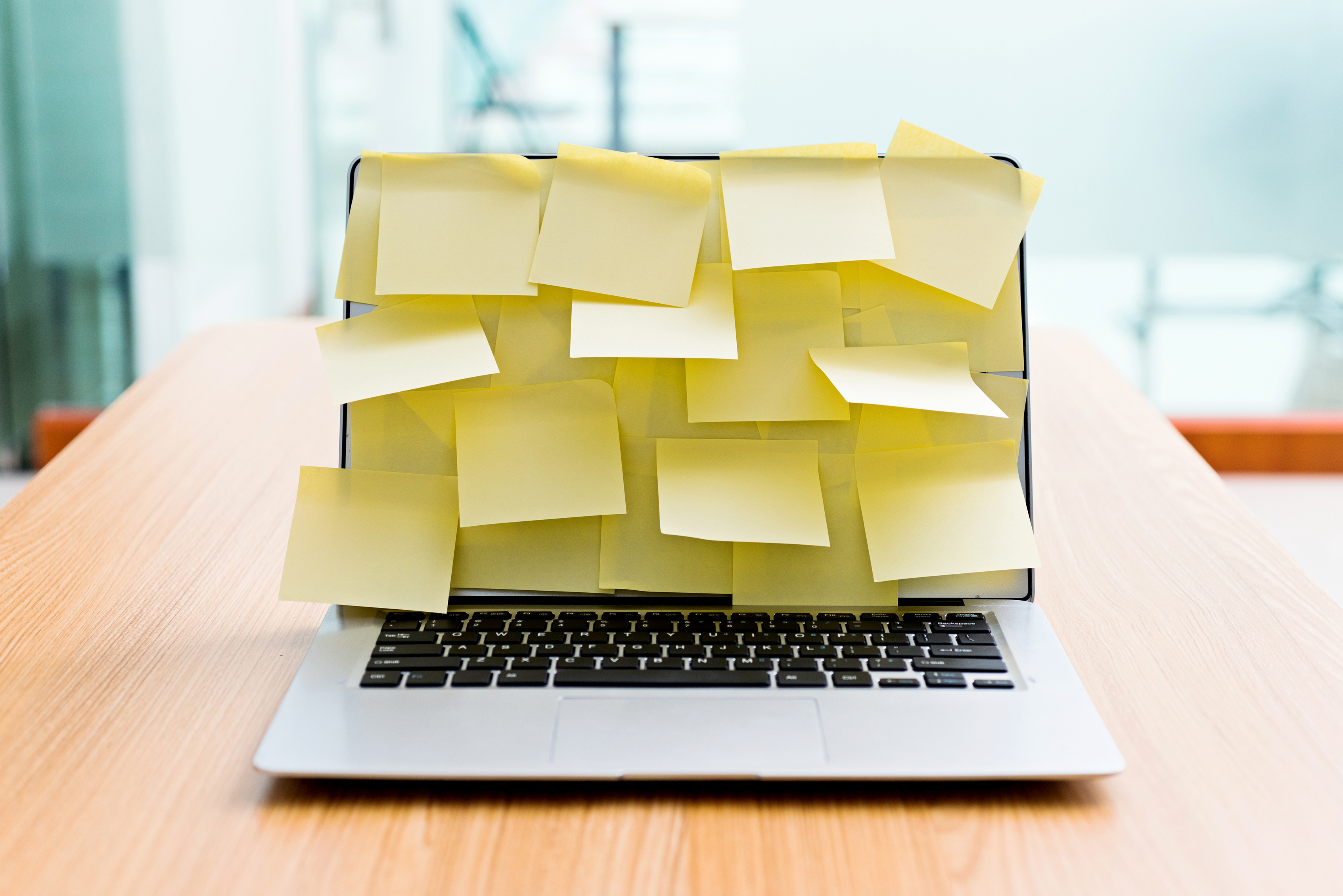 Follow up from 1st quarter questions/suggestions
A: Difference between sent and forwarded. 
Sent is when you are primary one sending and forward is if you can’t help but can forward to a partner that can.
Create a quarterly survey for partners…to track benefits and ask if new connections were made. *Paul/SC
A: If a referral is rejected, the referring agency is who should make client aware.
Send out link and remind partners about UU learning opportunities and how to access.
Share data ppt with partners who were unable to attend and have accessible to others.
Requested partners: 
Mother to Mother
PIN-car seats
New Madrid PAT
Salvation Army
Care Portals
Requested partners: 
FCC
Ministerial Alliance
Hope International
Spread Hope Now
Requested partners: 
All health dept 
MCCC
Suzanna Wesley
Cape Tigers for HiSet
UU: Can there be a filter option added to exports report?
Rachelle access to community dashboards. 
Rebecca access to insights and exports.
UU: Can we find out who sent a specific referral (as BoRN)
i.e. to Presbyterian Childrens
UU: BoRN needs data pulled for out of network referrals
Share health equity dashboard in 2nd quarter data sharing meeting.
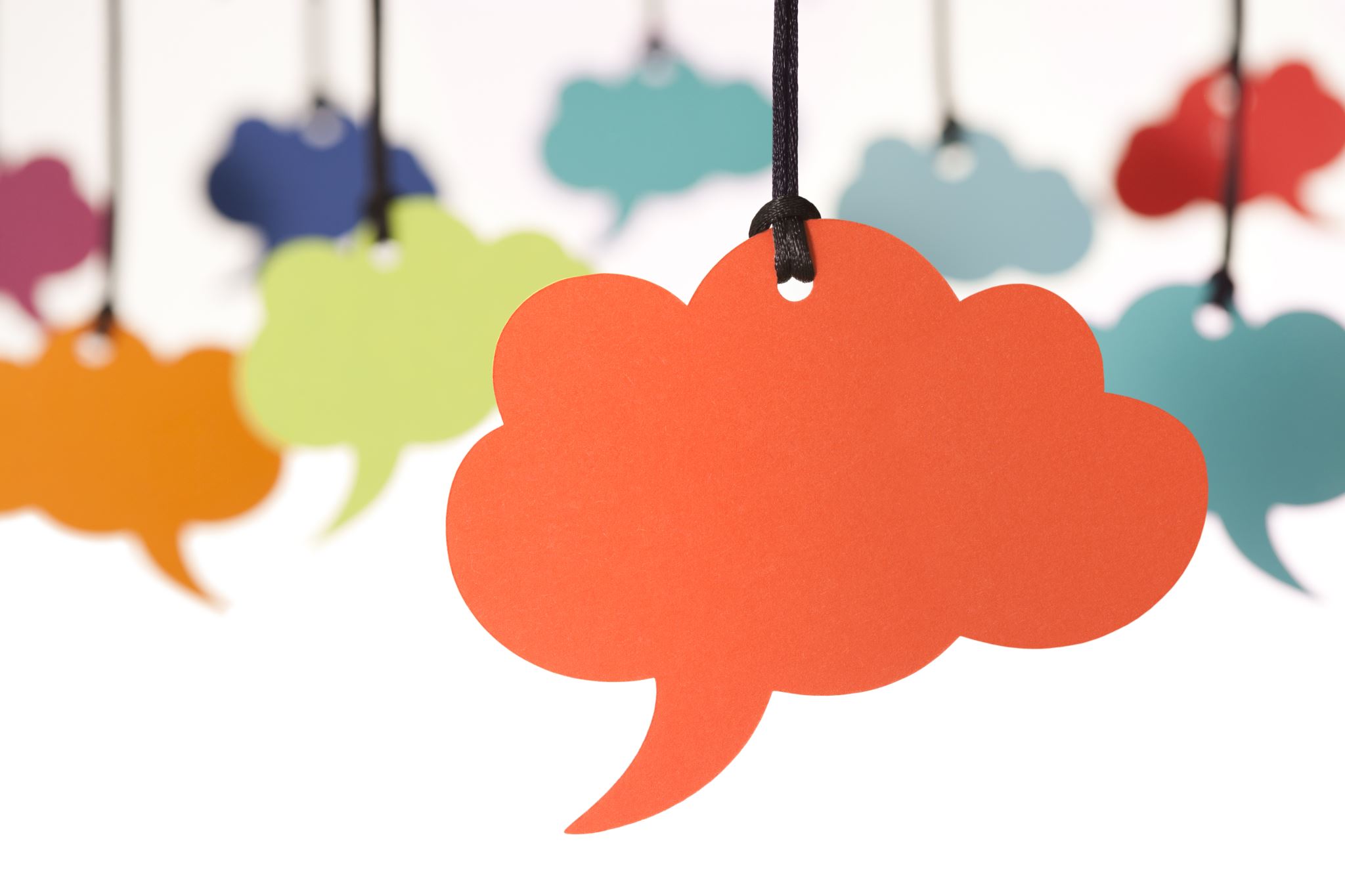 Future data presentation dates
April 13, 2023 11a-1p in person location tbd
July 13, 2023 11a-noon zoom
Oct 12, 2023 11a-1p in person, location tbd

*Calendar invites are sent to the contact given for the organization. Always feel free to share.